What is Tx SET ?
TX SET WORKING GROUP

TX SET is an ERCOT Working group comprised of stakeholders participating in the development and maintenance of TX SET EDI transactions . 

The Working Group reports to the Retail Market Subcommittee (RMS) and analyzes the need for new electronic transactions or modifications to existing electronic transactions based upon changes that occur within the retail electric market that affect EDI (electronic data interchange) transaction processing.
TX SET TRANSACTIONS

TX SET (Standard Electronic Transactions) are a set of ANSI EDI transaction guidelines customized  by the TX SET Working Group for the ERCOT Retail Market. 

These  standardized transactions support retail processes  as documented in the various ERCOT Market rules.
Why do we have TX SET Transactions?
Why do we have it?
Can you imagine the volumes of transactions per day?
 	Standardization is key!

What are some of the major benefits?
Increased cost savings
Improved accuracy
Reduction in errors
Improved efficiency 
Additional transparency and visibility
Greater security
Environment-friendly
TX SET Transactions could potentially follow two paths. 
Point to point (REP – TDSP)
Flow through ERCOT
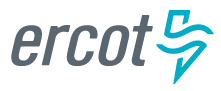 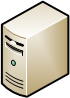 814_03
814_04
814_24
814_25
867_03
867_04
814_01
814_02
814_16
814_17
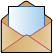 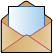 REG TXNs
REG TXNs
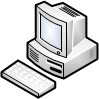 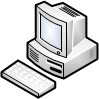 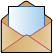 P2P TXNs
650_01
650_02
810_02
REP’s Customer Information System
TDSP’s Customer Information System
NAESB PROTOCOL
TX SET EDI Transactions are securely transmitted through 
servers from sender to receiver with the NAESB EDM (Electronic Delivery Mechanism) v1.6 Protocol installed on each server. 

This is a protocol with specialized technical enhancements modified to fit the ERCOT retail market. 

The NAESB EDM v1.6 is a National Standard maintained by the North American Energy Standards Board. 

The ERCOT NAESB EDM v1.6 guideline is managed by the ERCOT Working Group TDTMS (Texas Data Transport and MarkeTrak System).
When should TxSET transactions be used?
TX SET transactions should be used when needing to execute a Retail Market 
Process supported by TX SET EDI. 

In the event a process cannot be supported by TX SET EDI transactions, the 
Market standard method should be used. Please consult the ERCOT Retail Market Guide. 

Some of these processes include:
The Safety Net Spreadsheet
MarkeTrak